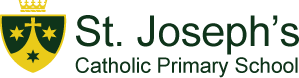 St. Joseph’s School 
Love, Learn, Grow
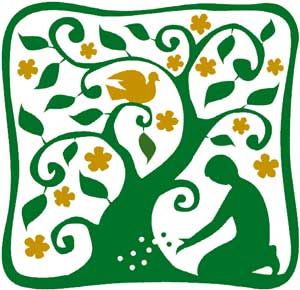 Welcome to Lower Key Stage 2
[Speaker Notes: Karen]
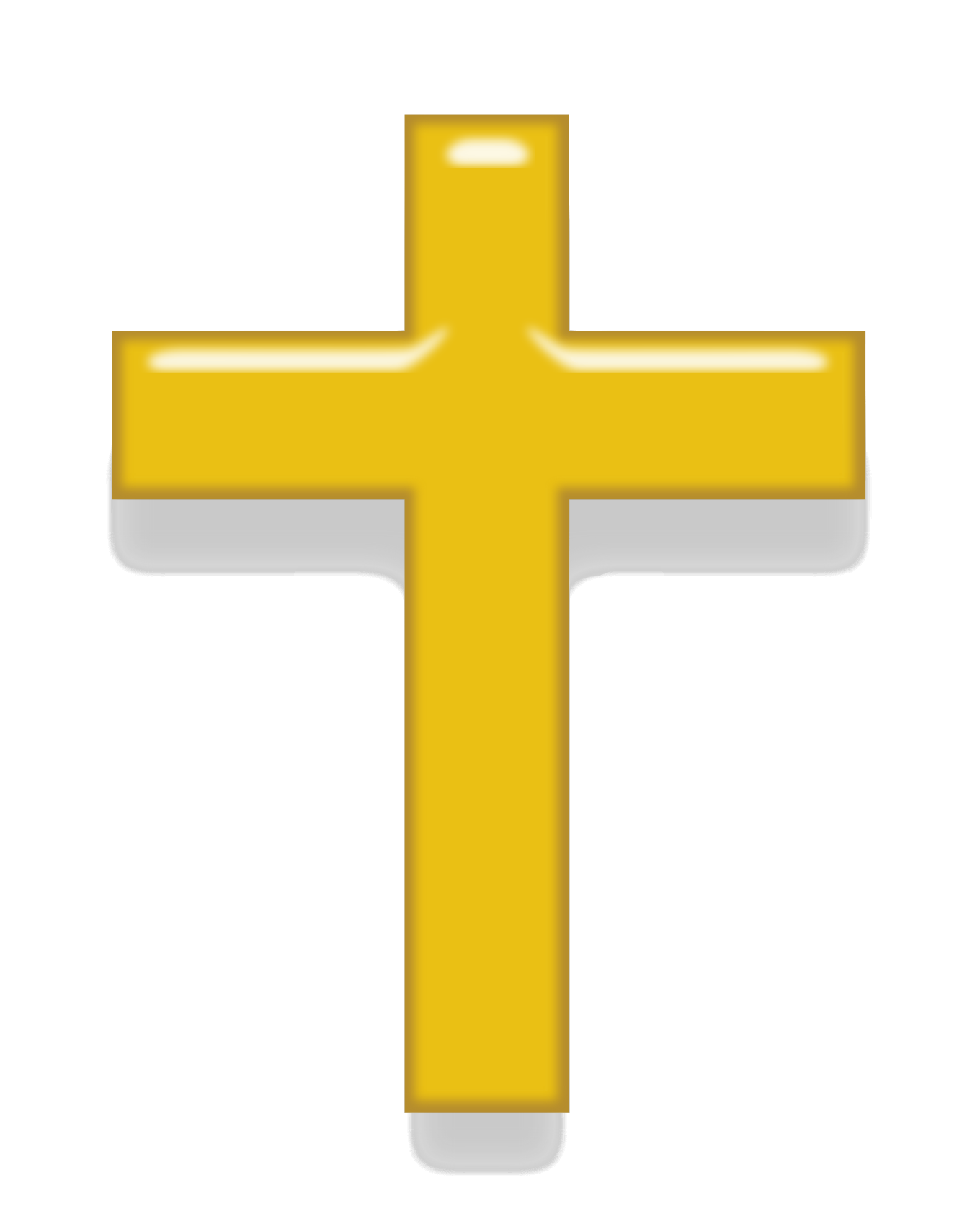 Our School Prayer 
St. Joseph’s is our school. 
Teach us Lord, to Love, Learn and Grow together.
Just as you guided your beloved son, Jesus. 
Open our hearts to your plans for us and 
Show us your path to follow. 
Each day, help us to feel your presence among us, 
Protecting us on our journey. 
Holy Spirit be with us. 
St. Joseph pray for us. 
Amen
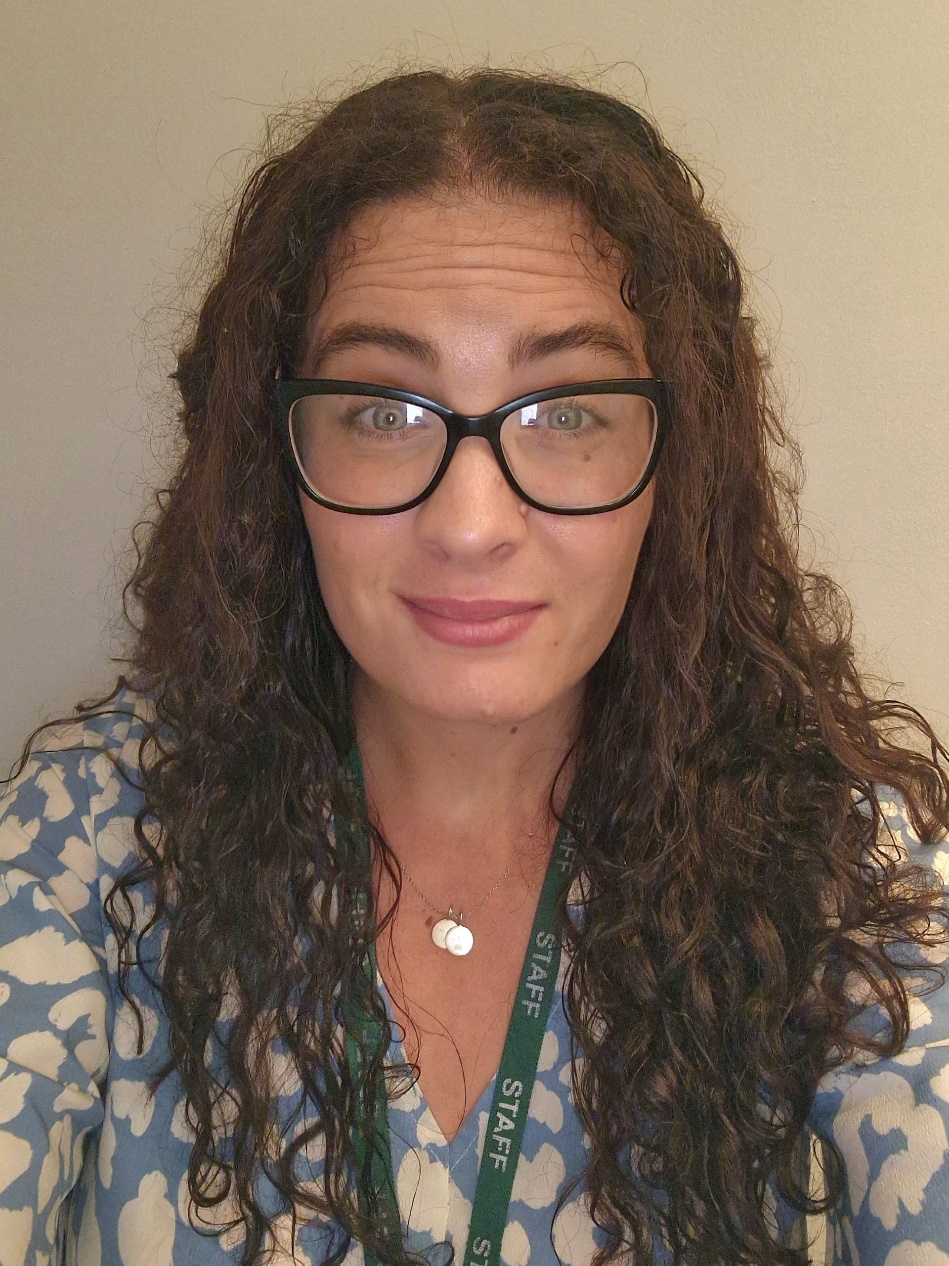 Lower Key Stage 2 Phase Leader Senior Teacher 
(Leadership Team of School)
RE Co-ordinator
[Speaker Notes: Sonia]
Year 3 Staff Team
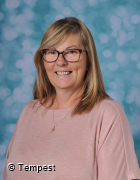 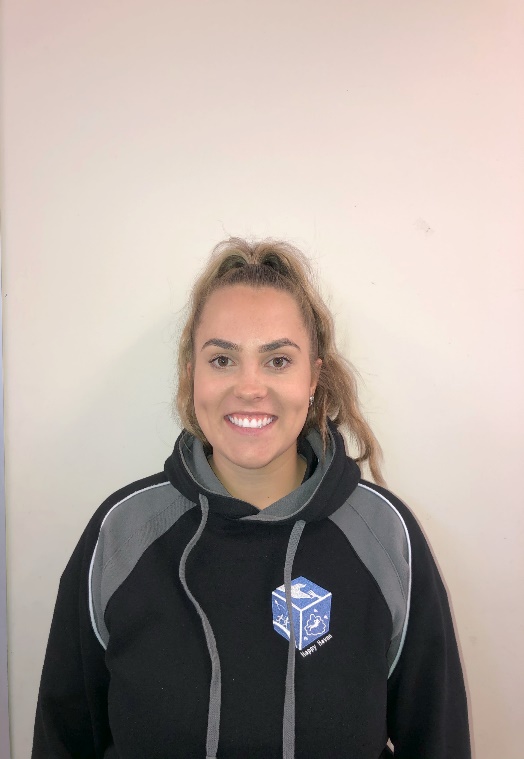 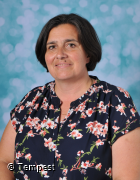 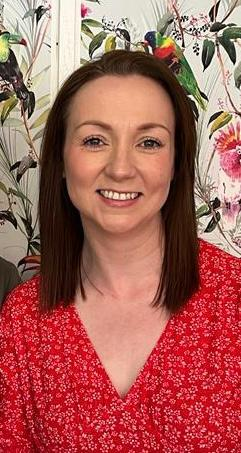 Mrs Gilmour             Mrs Ford            Miss Burston
Supporting Staff
Mrs McGinty
Mrs Carmichael
Mrs Devine
[Speaker Notes: Alex]
Year 4 Staff Team
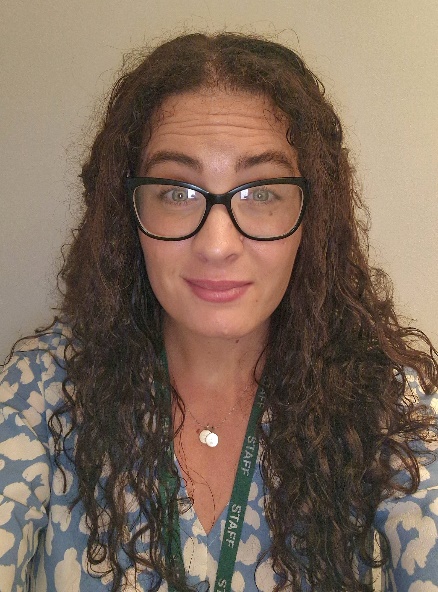 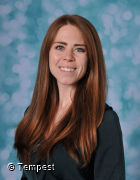 Mrs Davies             Mrs Hearnden
Supporting Staff
Mrs McGinty
Mrs Soper
Mrs Ledgar
Ms Jaura
Mrs Gupta
[Speaker Notes: Alex]
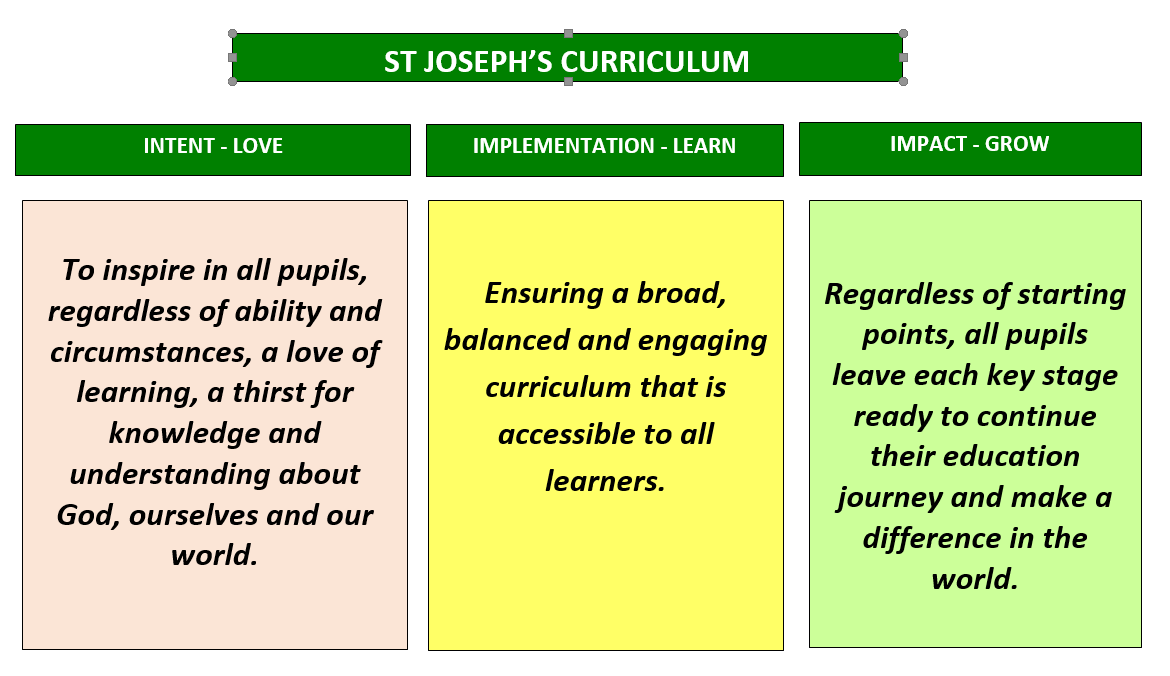 See website for full curriculum overviews
[Speaker Notes: Donna]
Our Learning Characteristics
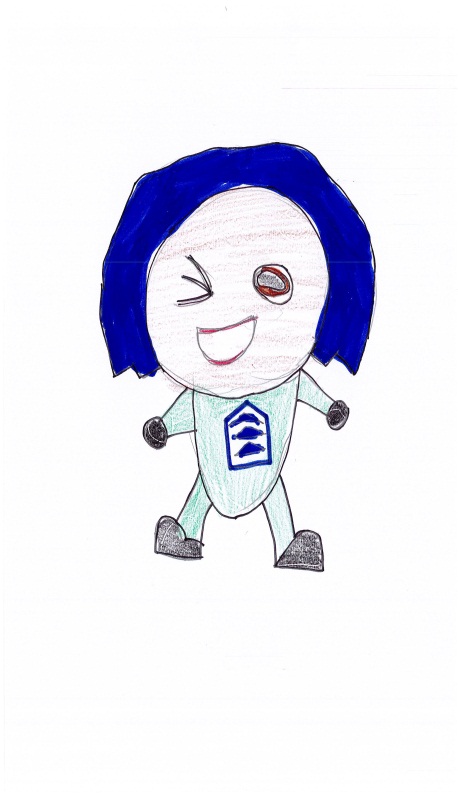 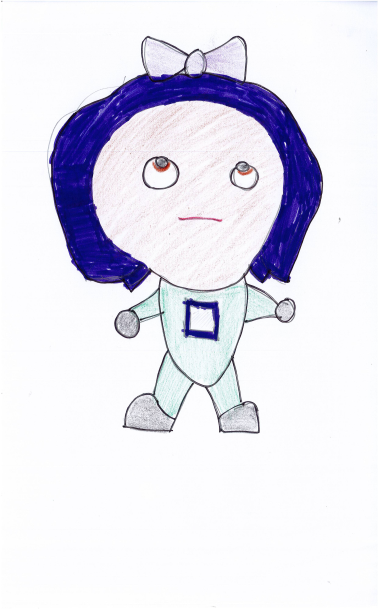 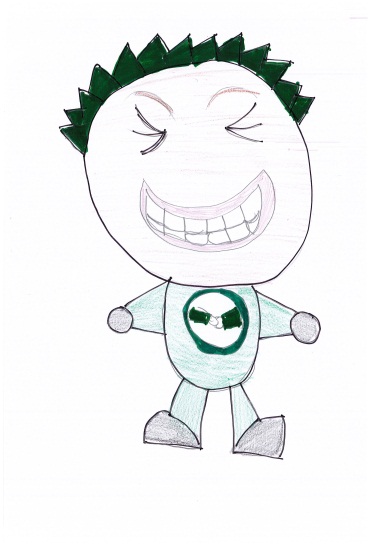 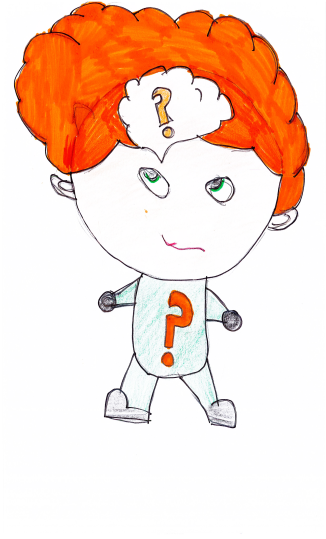 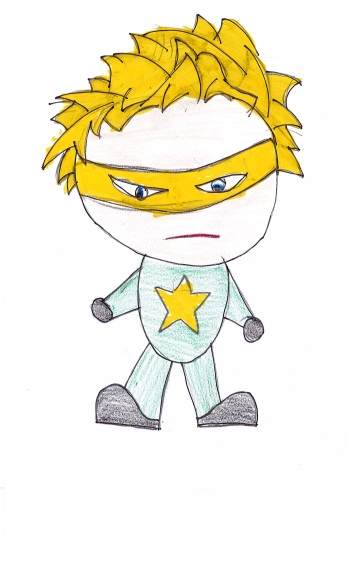 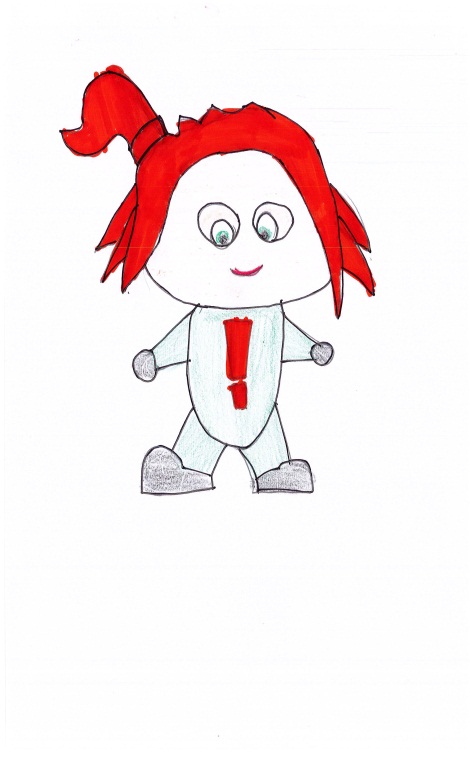 Teamwork Tim
Curious Chris
Motivated Millie
Bounce-back Beth
Reflective Rose
Independent Ian
[Speaker Notes: Shona]
Curriculum - Year 3
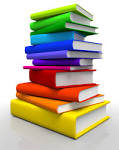 See website for termly curriculum overviews 

Advent 
The Stone Age 
Coasts 

Lent
The Bronze Age and Iron Age
Climate and Weather

Pentecost
Our World
Local History
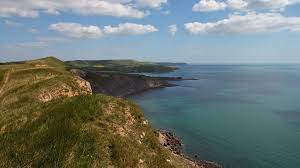 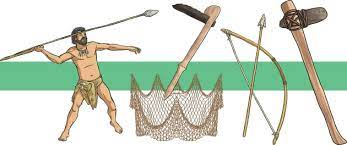 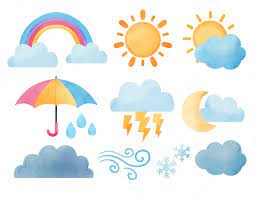 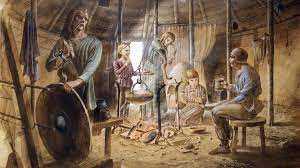 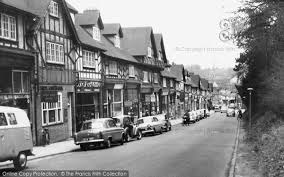 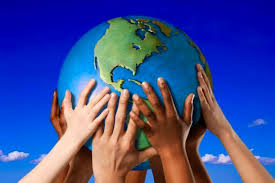 [Speaker Notes: Gabrielle]
Curriculum - Year 4
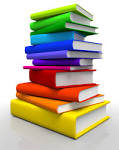 See website for termly curriculum overviews 

Advent 
Rivers and the Water Cycle
Egyptians  

Lent
Roman Britain
The Americas

Pentecost
Crime and Punishment 
Earthquakes and Volcanoes
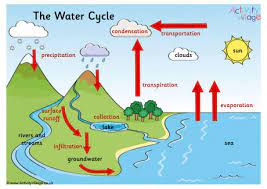 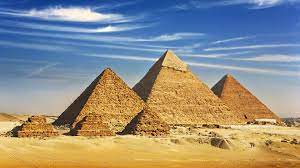 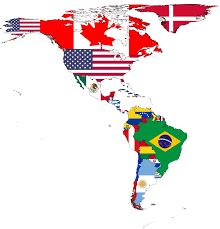 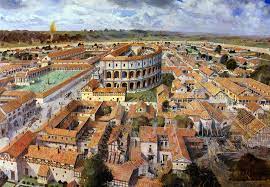 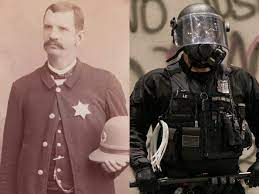 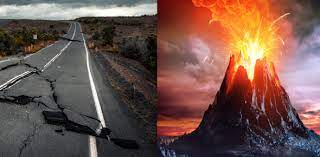 [Speaker Notes: Gabrielle]
A typical week…
Writing (including SPAG) and maths daily
Reading lessons and class reading
Humanities (history/geography)
RE x 2 per week
Science x 2 per week 
Assemblies 
Music, computing, Spanish, PSHE, Art/D&T and a visit to the library
PE x 1 per week (Year 4 - swimming)
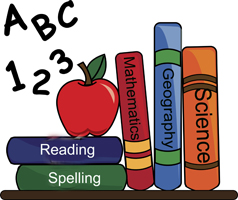 [Speaker Notes: Gabrielle]
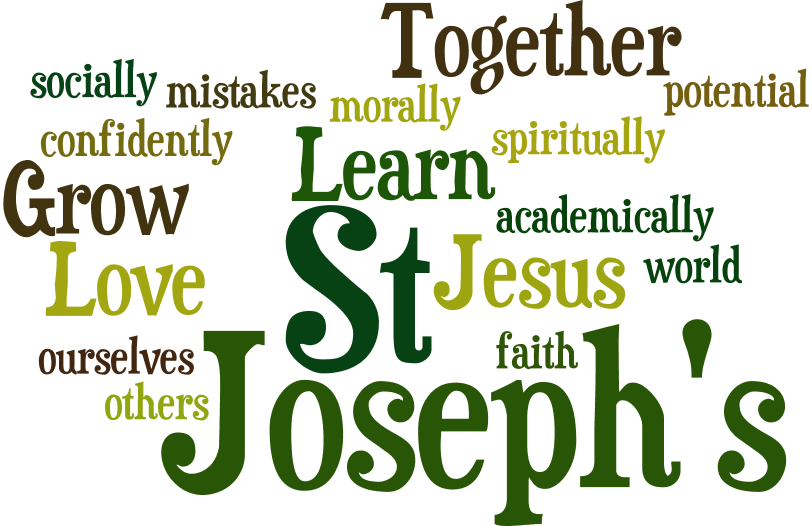 Expectations
[Speaker Notes: Shona]
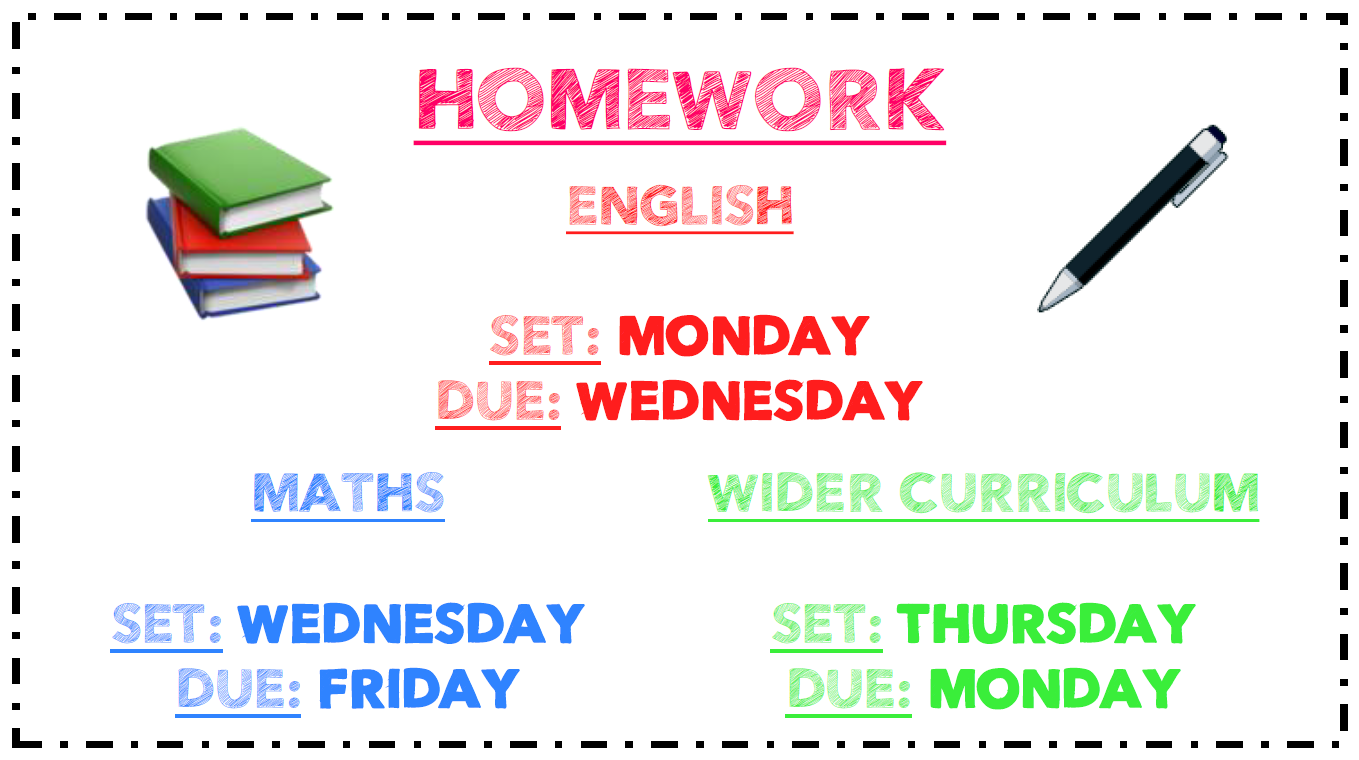 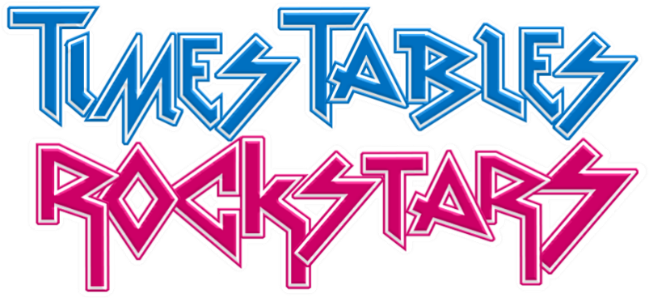 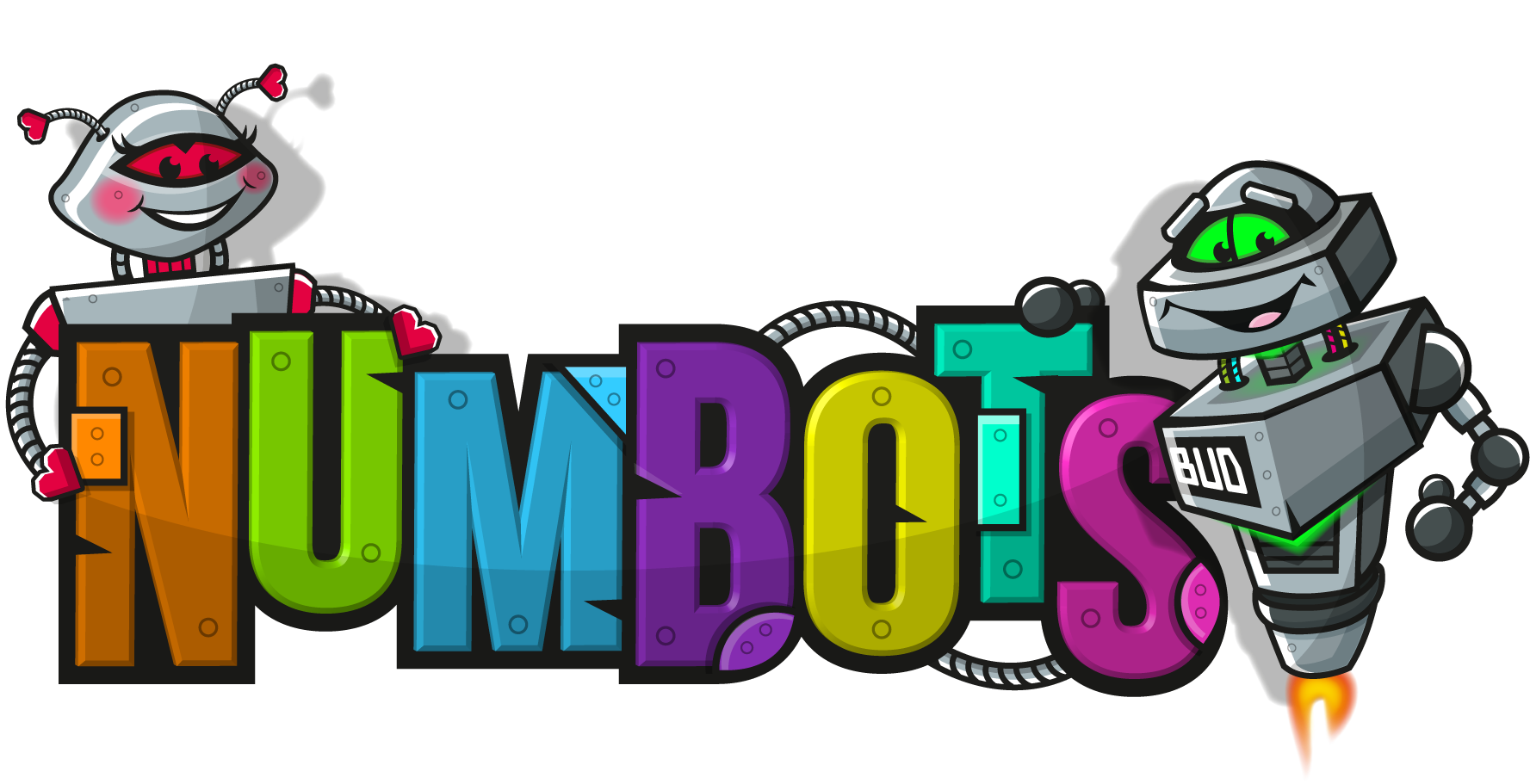 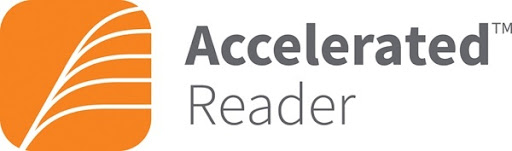 [Speaker Notes: Alex]
Key Dates
[Speaker Notes: Donna]
Sports Afternoons
[Speaker Notes: Gabrielle]
[Speaker Notes: Shona]
Stationery
Handwriting pen
Pencils 
Purple pen
Pencil sharpener
Whiteboard pen
Glue stick
Eraser
Coloured pencils
Solid 30 cm ruler

All items to be clearly labelled

Pencil cases should be small enough to fit inside their tray 
(no Smiggle pencil cases please).
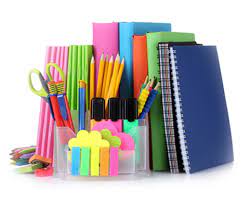 [Speaker Notes: Alex]
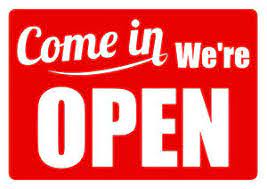 Stationery Shop is open every morning at 
Key Stage 1 Hall Door
WRITING PENCIL: 60p
HANDWRITING PEN: £1
30CM RULER: 50p
PURPLE PEN: 80p
ERASER: 30p
BASIC SHARPENER: 30p
SHARPENER WITH CONTAINER FOR SHARPENINGS: 70p

GLUE STICK (Pritt): £1.50
DRY WIPE MARKER: 70p
[Speaker Notes: Alex]
End of day procedures
Passwords to be confirmed with new class teacher – important for other people collecting your child.

Contact details regularly updated via the school office. 

Children will only be released to those over the age of 16 (Years Reception – Year 4).
[Speaker Notes: Donna]
Key Information
Label school uniform and PE kits (including bags).
Appropriate clothing for the season (coat, sunhat etc.)
Children in KS2 can bring fruit/veg for a break time snack. 
Water bottle (reusable/no juice). 
Year 4 – swimming. This will take place on a Wednesday afternoon during the Advent and Lent Terms.
[Speaker Notes: Sonia]
Working Together
Uniform/labelled
Reading daily
Providing PE kit (Year 3 on Tuesday/Year 4 Swimming on Wednesday)
Homework support
Support in school – volunteers
[Speaker Notes: Alex]
Communication with school
Class teacher
EYFS Leader
Mrs Pugsley
Years 1-2  Leader
Mrs Fallon
Year 3-4 
Leader 
Mrs Davies
RWInc 
Coordinator 
Mrs Barugh
Years 5-6
Leader
Miss Whelan
Assistant Headteacher
Mrs Ford (SENCo/Inclusion / Safeguarding)
Deputy Headteacher
Mrs O’Kane (Curriculum and Assessment / Behaviour)
Mrs Lovegrove
Headteacher
[Speaker Notes: KF]
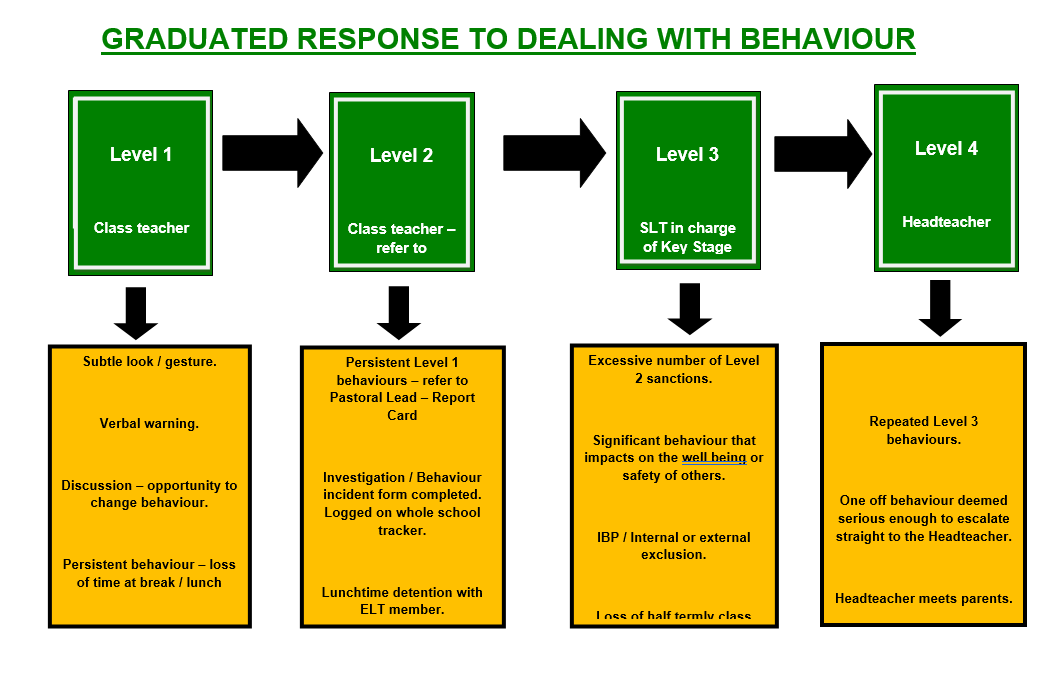 Please see our full Positive Behaviour Policy – on the school website
[Speaker Notes: CL]
Raise Your Child’s Attendance,-Raise their Chances!High attendance encourages the widest possible opportunities for YOUR child.
What does
 “Good attendance” 
mean?
Why do children need to come to school?
To receive the best education possible
To learn new and interesting things every day
To develop their social skills
To see their friends and encourage new friendships
To become successful in their future career
Its fun, every day is different!
It’s the law

High school attendance will lead to increased learning and greater achievements and opportunities in life
What is good attendance?
22-23 attendance figure for the school 92%, compared to 93.8% nationally
DFE acceptable level of attendance 96%-100%
Our target figure for 23-24 is 96% for all pupils
Is 90% attendance for the academic year good?
90% attendance is……..
90% attendance = ½ day missed every week!!
 Would an employer find this acceptable?

1 school year at 90% attendance = 4 whole weeks of lessons missed
School Hours
8:30am - School gates open, all pupils welcomed.
Pupils that arrive at this time, have the opportunity to talk to their peers and teachers whilst they prepare in good time for their school day.
8:45am - Class register and lunch order is taken. The school day has officially started.
8:55am -  Registers are officially closed and sent to Attendance Officer. Any pupils arriving after this time are recorded as late on the register. Pupils with 10 late codes will be invited to a meeting to discuss poor punctuality.
9am -  pupils arriving after 9am will be coded as U, this will be recorded as absent and will affect attendance figure.
3pm -  School day finishes and all pupils are expected to be collected on time or prior arrangements made by parents to use the wrap around provisions provided by Busy Living.
How does absence affect your child’s progress at school?
95% - 9 days, 50 lessons lost
90% - 19 days, 100 lessons lost
85% - 29 days, 150 lessons lost
80% - 38 days, 200 lessons lost

Before you decide to keep your child absent from school, you must consider;

2 weeks unauthorised, term time holiday, plus 4 days illness, plus 2 days dentist or medical appointments……  already over 100 educational lessons lost!
How can YOU support?Encouragement
Set a good bedtime routine
Be prepared the night before
Have a good morning routine
Be in school at least 5 minutes early, every day, to give your child the time to settle, feel prepared and confident, ready for their school day
Expectations
All children should be in school at ALL times
We do understand that 100% is not always possible due to a child being unwell
Nevertheless, FULL ATTENDANCE should always be the AIM
Appointments during school time
Taking your child out of school for medical/dental appointments disrupts their learning, along with the learning of rest of the class
Appointments must be booked outside of the school day or during the holiday period  ( 11 + weeks)
Documentation must be produced, in advance, for any appointments that you wish your child to attend during the school day
Holidays and exceptional circumstance leave
No holidays during term time are allowed, any term time holidays will be recorded as unauthorised and escalated to Buckinghamshire County Council attendance team, where parents will enter an attendance contract and penalty fines will be given, direct from the council
(contracts and fines are not limited to term time    holidays, also to persistent absence and persistent lateness).
All holidays need to be taken during the school holidays.
Children are very open, as they should be, and they do tell adults within the school if they have been absent due to a day out, family holiday. Discussions will taken place, to ensure we are coding all absences correctly on the register.

If any leave is required during term time, due to special circumstance, speak with the attendance officer and we can discuss further , supporting documents will be required
Rewards
Weekly Draw
We reward those pupils who do achieve 100% attendance on a weekly basis, with the winner of the draw receiving a goodie bag each Friday.
Grand Prize
Our grand prize draw raffle of a £50 Amazon voucher will also reward those pupils who have full attendance each week during the term.

Both these draws are celebrated during assemblies, with the whole school present.
High Attendance
We aim for at least 96% attendance for every pupil
 171 pupils achieved over 96% attendance last year.
341 pupils achieved over 96% attendance last week!
    Well done!

High attendance equals:
Widest possible learning opportunities, higher qualifications, more choices in the future

Primary education is the foundation for life long learning!
Information
Attendance Policy is available to view on our website, along with the new attendance chart, which outlines the procedures, so that everyone is clear of the process with regards to attendance
01753 887743 / absence@stjosephschalfont.school
Contact before 8:30am if your child cannot attend school, giving the reason. You must contact the school each day your child is absent.

All attendance related queries can be directed straight to the Attendance Officer, preferably after 10am, Monday-Friday.
Dietary & Medical Needs
Inform us immediately of any changes to dietary or medical needs
If we are required to keep medication onsite permanently you will need to complete:
Healthcare plan and an agreement for administering medication
If we are required to keep medication onsite, short term, for example antibiotics, you will need to complete:
Agreement for administering medication
All medication must be brought to the school office by an adult, no pupil is expected to carry any type of medication in their bag
All medication must be prescribed,  in the original packaging and age related
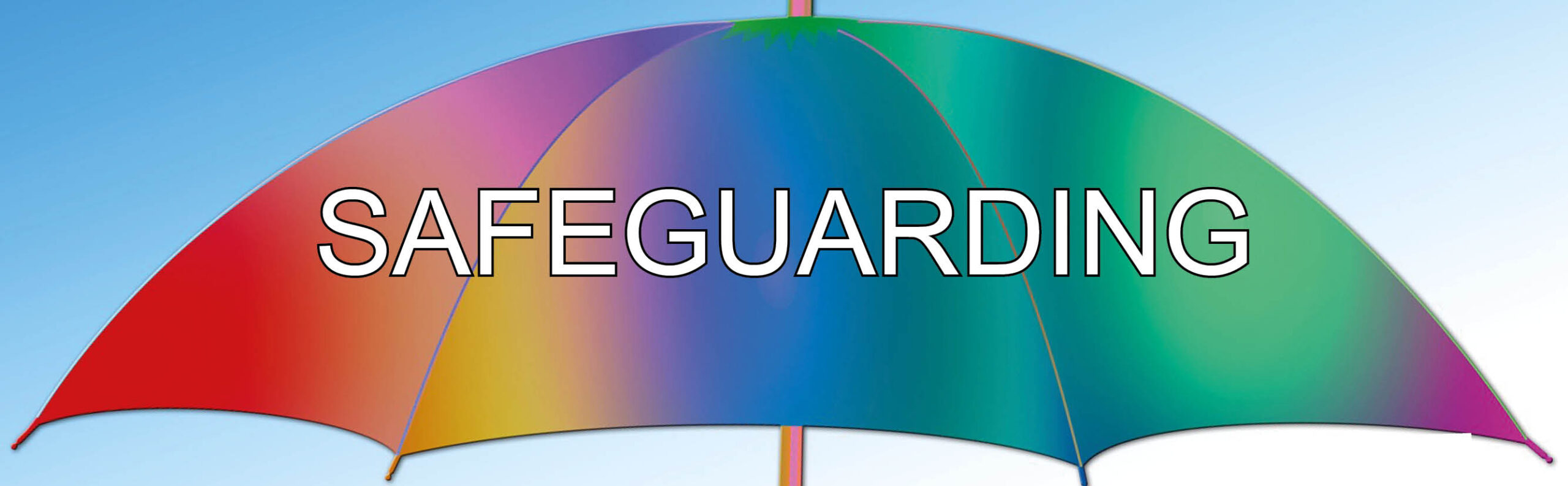 Takes precedence over everything else in school.

Mrs Ford (Assistant Headteacher) Safeguarding Lead for the school.

Mrs O’Kane (Deputy Headteacher) Deputy Safeguarding Lead for the school.

Mrs Lovegrove (Headteacher) has overall responsibility for Safeguarding.

If you have any safeguarding concerns please bring them to the attention of one of the members of staff listed above.
[Speaker Notes: Karen]
Check your emails / texts regularly – this is the main means of communication from school.
Check weekly school newsletter– emailed on Friday. 
Check school website, Twitter account and Facebook page.
Website: www.stjosephschalfont.school
Twitter: @StJosephsCSP
Facebook: St Joseph’s Chalfont St Peter
Tuesday 3.00-3.30pm Parent Drop in session
Please make every effort to attend coffee mornings / assemblies and key parent workshops on curriculum areas to remain informed and support us and your child.
Parking around School
Please be aware that the local Residents’ Group have established a communication channel with the Chalfont’s Neighbourhood Policing Team reporting all incidents of inconsiderate parking.
[Speaker Notes: Karen]
Supporting Your Child
Read to your child as well as them reading to you
Times tables and number facts
Use knowledge organisers for regular quizzing
Quizzing on Accelerated Reader
The school website has links to additional educational sites and materials that you may wish to access
Encourage independence
[Speaker Notes: Alex]
Thank you for coming and for your continuing support.
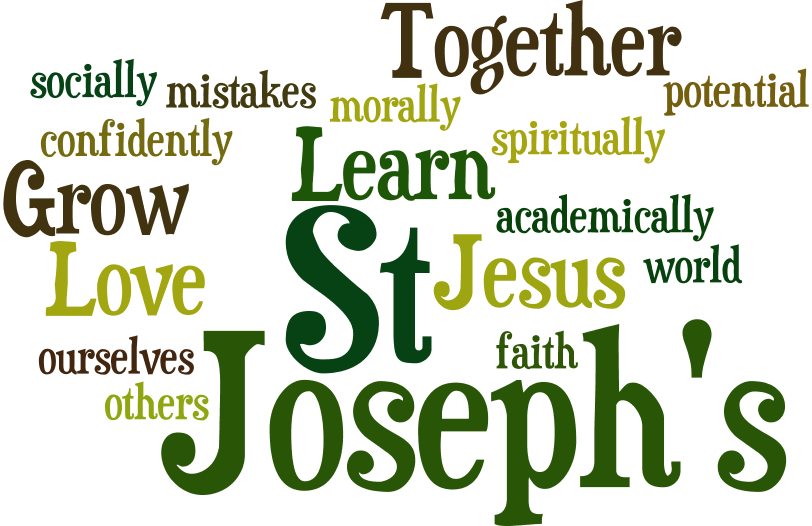